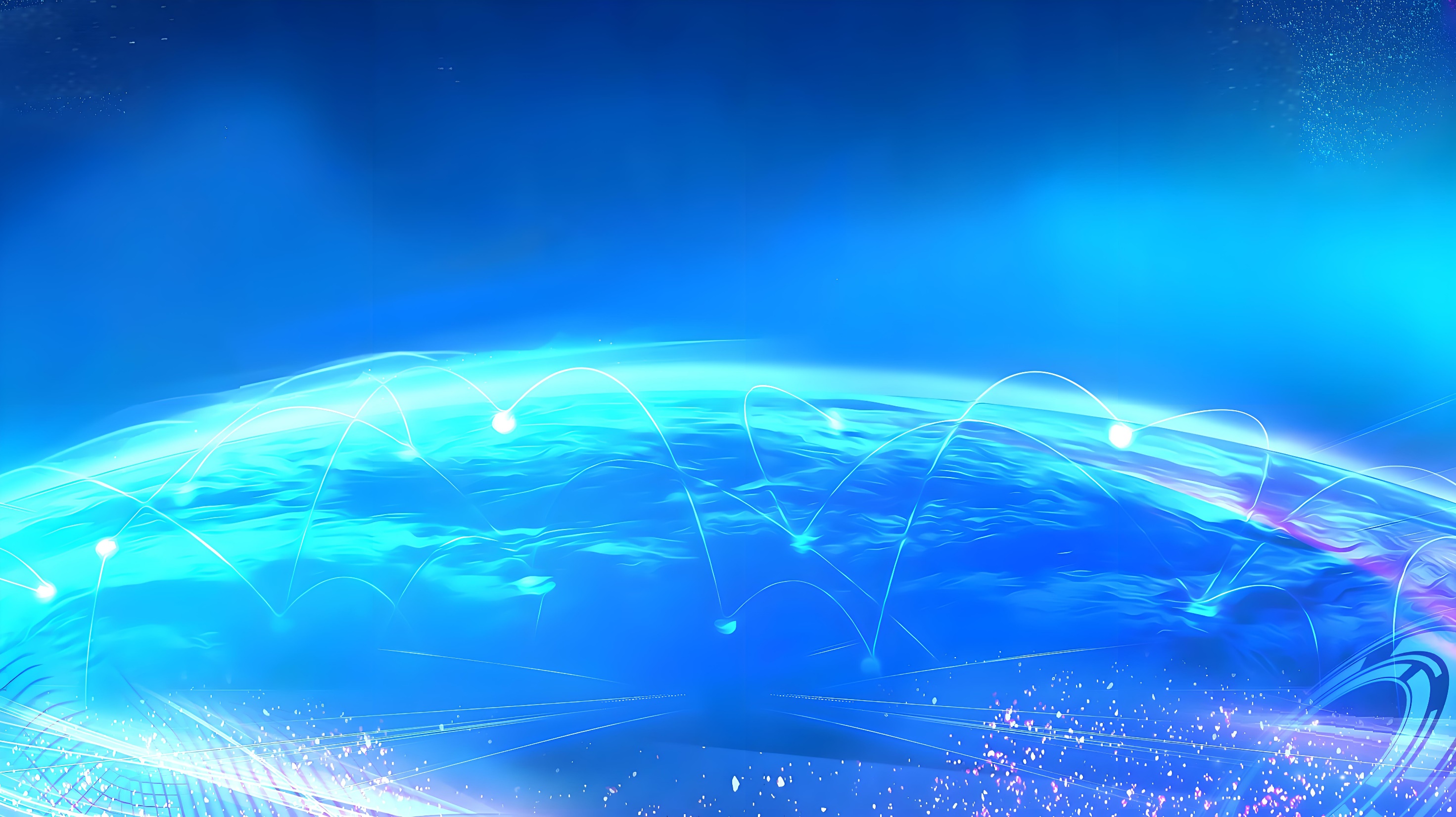 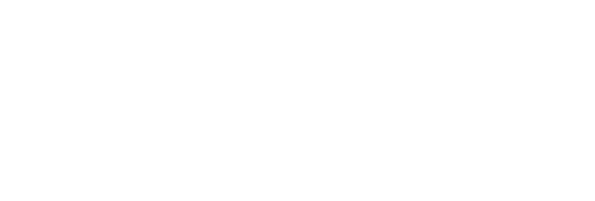 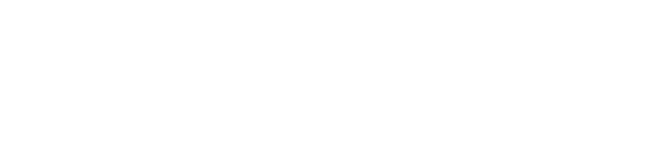 Your Organization Logo Goes Here
(optional)
the Title of Your Presentation
Paper No: Your Number Goes Here
Your name
Your organization
Your email
The 22nd lEEE International Conference on Industrial informatics
Click to edit Master title style
What is the background of this project?
What did you do?
Why did you do it?
What did you expect as an outcome before you started?
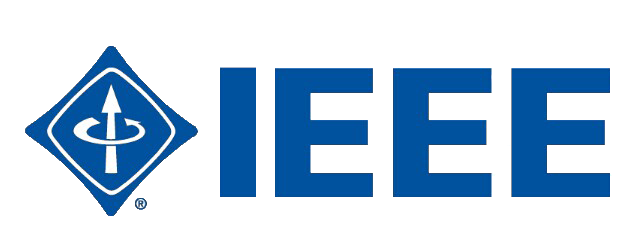 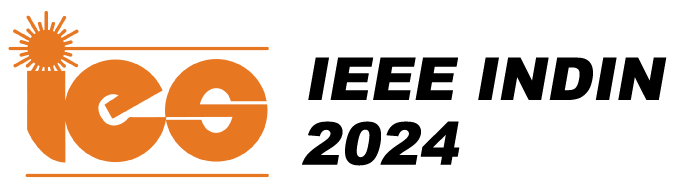 The 22nd lEEE International Conference on Industrial informatics
Results
What did you discover/find out?
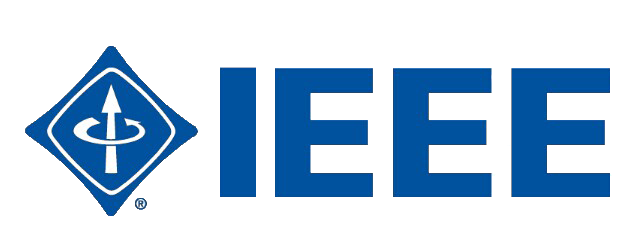 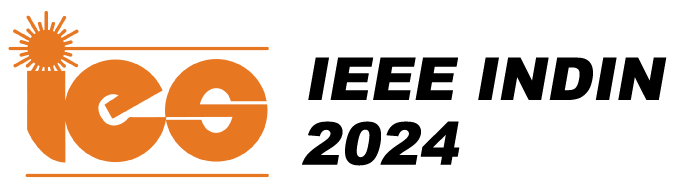 The 22nd lEEE International Conference on Industrial informatics
Conclusions/Recommendations
What does your paper conclude?
What further research is required?
Are there any differences from what you expected?

You can add a few slides. Please notice that each paper will be allotted 10 minutes for presentation and an additional 5 minutes for questions and answers.
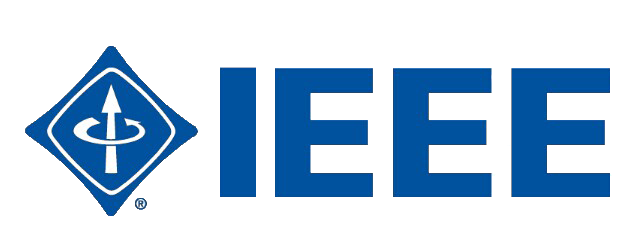 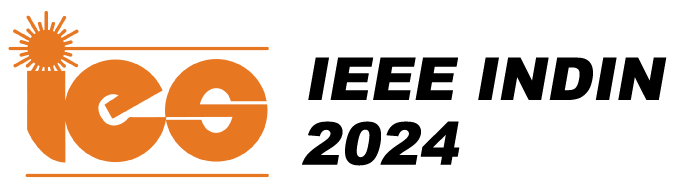 The 22nd lEEE International Conference on Industrial informatics
Thanks